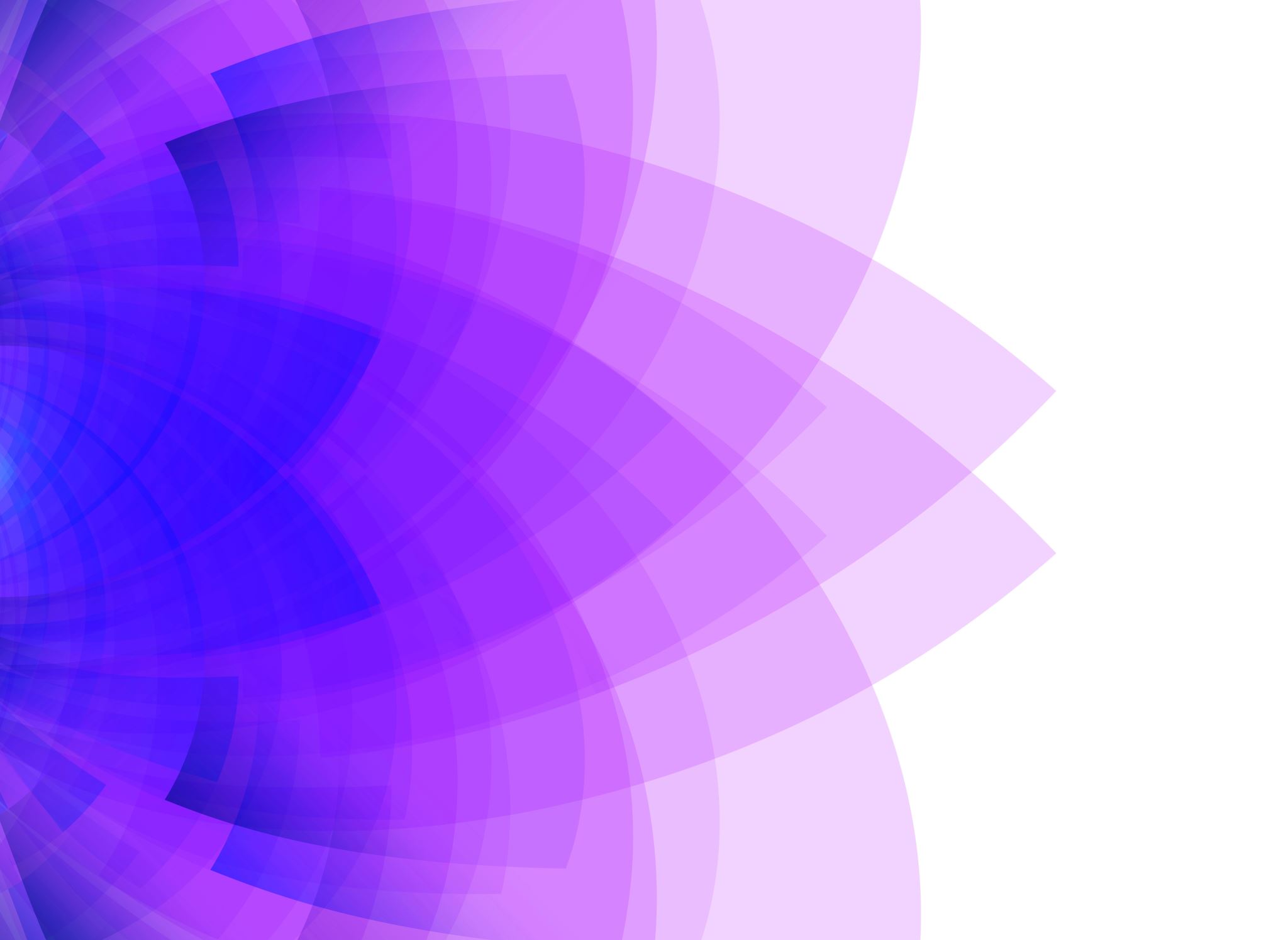 MODELAREA PROCESELOR SOCIALE
CURS I
METODELE DE STUDIU
METODE DE STUDIU
Modele matematice și statistice
Modele Stocastice
Simulări pe bază de sisteme dinamice
Experimente și simulări pe calculator
Modelarea pe baza rețelelor sociale
Modele bazate pe agenți (ABM) 
Big Data și învățarea automata
Modelarea bazată pe jocuri (Game Theory)
Modele etnografice și calitative
Modele MATEMATICE si statistice
Program de modelare: C#, PYTHON
Exemple:
1. Regresia liniară: relatii intre variabile Exemplu + Explicatii
2. Regresia logistică: probabilitatea unui eveniment binar Exemplu + Explicatii
3. Modele de ecuații structurale (SEM): relatii cauzale variabile observate vs. latente Exemplu + Explicatii
4. Modelele de analiză a rețelelor sociale (SNA): bazate pe teoria grafurilor Exemplu + Explicatii
5. Modelele de tranziție markoviană: schimbari in mod probabilistic Exemplu + Explicatii
6. Modele de serii temporale: predictii Exemplu + Explicatii
7. Modelele de hazard (Survival Analysis): starea sistemului pana la un eveniment
8. Modele de echilibru general computabil (CGE): analiza economiei in ansamblu
9. Modele de alegere discrete: modelarea deciziilor
10. Modele de lanțuri de aprovizionare (Supply Chain Models): analiza fluxurilor
Modele STOCASTICE(ALEATOARE)
Program de modelare: C#, PYTHON
Exemple:
Lanturi Markov: tranzițiile între diferite stări sociale
Procesul Poisson: studierea evenimentelor rare(revolte, epidemii etc)
Modelul de difuzie Bass: adoptarea tehnologiilor noi sau inovațiilor în societate
Modelele SIR SEIR: raspandirea epidemiilor Exemplu + Explicatii
Procese de nastere si moarte: dinamica populatiilor
Modelul random walk: mobilitatea populatiei
Modelul de ramificare: propagarea influentelor sociale
Modelul de difuzie inovativa: dinamica schimbarii sociale
Modele de cooperare si concurenta: dinamica interactiunilor
Jocuri evolutive: evolutia strategiilor comportamentale
Simulari pe baza de sisteme dinamice
Program de modelare: STELLA, VENSIM, AnyLogic, Python
Exemple:
Modelul de creștere logistică (Logistic Growth Model): cresterea populatiilor vs resurse Exemplu + Explicatii
Modelul Lotka-Volterra: prada-pradator Exemplu + Explicatii
Modelul de difuzie Bass: adoptarea tehnologiilor și tendințele de consum Exemplu + Explicatii
Modelul de tranziție demografică: schimbările pe termen lung în ratele de naștere și mortalitate și impactul acestora asupra structurii populației Exemplu + Explicatii
Modelul epidemiologic SIR : raspandirea bolilor infectioase
Modelul de feedback pozitiv și negativ: accelerare-stabilizare procese Exemplu + Explicatii
Modelul de schimbare a comportamentului social: dinamica schimbarilor sociale Exemplu + Explicatii
Modelul de echilibru general dinamic: efectele politicilor economice pe termen lung Exemplu + Explicatii
Modelul de interacțiuni ecologice uman-natură: sustenabilitatea ecologică și impactul activităților umane asupra ecosistemelor Exemplu + Explicatii
Modelul de dinamica al pieței financiare: evolutia pretului, cererii si ofertei Exemplu + Explicatii
Experimente si simulari pe calculator
Program de modelare: Python
Exemple:
Simularea raspandirii epidemiilor: eficacitatea intervențiilor și prezicerea evoluției bolii
Simularea dinamicii pieței muncii : impactul diferitelor politici economice (creșterea salariului minim, formarea profesională și politicile de ocupare a forței de muncă).
Simularea adoptării inovațiilor : testare diferite strategii de marketing și prezicere rate de adoptare a noilor tehnologii și produse.
Simularea formării opiniei publice : testare scenarii de influență socială și de propagare a informațiilor, inclusiv campanii de informare și dezinformare.
Simularea mobilității urbane : testeaza diferite scenarii de planificare urbană și intervenții
Simularea dinamicii schimbărilor climatice: testeaza eficiența măsurilor de adaptare și atenuare
Simularea piețelor financiare: testeaza impactul diferitelor politici financiare
Simularea conflictelor sociale: evaluare impact diferite strategii de mediere și intervenție în prevenirea și rezolvarea conflictelor
Simularea educației și învățării: testare diferite strategii educaționale și intervenții
Simularea comportamentului de consum: testa impactul diferitelor strategii de marketing, modificări ale prețurilor și politicilor de reglementare asupra comportamentului de consum
Modele pe BAZA RETELElor sociale
Program de modelare: GEPHY, PYTHON
Exemple:
1. Modelul de centralitate: pentru a identifica nodurile (indivizii) cele mai influente dintr-o rețea socială.
2. Modelul de rețea lume-mica: pentru a studia fenomene cum ar fi răspândirea rapidă a informațiilor sau a bolilor.
3. Modelul de rețea libera de scala: pentru a modela rețelele sociale reale în care există super-noduri cu multe legături (de exemplu, celebrități, influenceri).
4. Modelul de difuzare a inovației în rețele sociale: analizează cum noile idei, comportamente sau produse se răspândesc printr-o rețea socială.
5. Modelul de epidemii pe rețele sociale: pentru a simula răspândirea bolilor infecțioase și a identifica strategii eficiente de intervenție.
6. Modelul de formare a comunităților: modul în care se formează grupuri sau comunități în cadrul unei rețele sociale.
7. Modelul de dinamica a opiniei în rețele sociale: modul în care opiniile se schimbă și se propagă într-o rețea socială.
8. Modelul de co-evoluție a rețelelor și comportamentelor: pentru a studia dinamica socială și schimbările comportamentale.
9. Modelul de rețea de suport social: pentru a înțelege reziliența comunităților și bunăstarea indivizilor.
10. Modelul de propagare a informațiilor și zvonurilor: pentru a studia propagarea și impactul informațiilor false.
Modele bazate pe agenți (ABM)
Program de modelare: NETLOGO
Exemple:
1. Modelul Schelling de segregare rezidențială
2. Modelul Sugarscape
3. Modelul Axelrod al diseminării culturale
4. Modelul Epstein al răspândirii epidemiei
5. Modelul Granovetter al pragurilor sociale
6. Modelul de difuzare a inovației
7. Modelul de piață a muncii
8. Modelul de migrație urban-rural
9. Modelul de dinamică a opiniei
10. Modelul de formare a coalițiilor
Bigdata si invatarea automata
Program de modelare:
Exemple:
1. Analiza sentimentului:pentru a studia atitudinile publice, tendințele sociale și percepțiile asupra unor subiecte specifice.
2. Clustering-ul comunităților: pentru a înțelege structura socială și relațiile dintre grupuri.
3. Analiza rețelelor sociale: pentru a identifica influențatori și modele de interacțiune.
4. Modele de predicție a comportamentului: în marketing, sănătate publică și securitate.
5. Rețele neuronale recurente (RNN) și LSTM pentru analiza seriilor temporale: analiza datelor din rețelele sociale, finanțe și sănătate.
6. Modele de topic modeling (LDA - Latent Dirichlet Allocation): analiza tendințele și preocupările sociale, precum și pentru monitorizarea mass-media.
7. Analiza rețelelor complexe: pentru a înțelege comportamentele colective și impactul perturbărilor.
8. Modele de învățare profundă: pentru recunoașterea modelelor și clasificarea conținutului vizual în rețelele sociale.
9. Analiza de text și extragerea de entități: pentru a construi baze de date de cunoștințe și a analiza interacțiunile sociale și economice.
10. Modele de învățare de ansamblu: predicția comportamentului de consum și analiza riscurilor.
Modelarea bazata pe jocuri
Program de modelare:
Exemple:
1. Dilema prizonierului: pentru a înțelege deciziile strategice în situații de interacțiune socială și conflicte.Exemplu 1,Exemplu 2,Exemplu 3
2. Jocurile de cooperare și conflict: pentru a studia dinamica colaborării și competiției în diverse contexte sociale și economice. Soim-Pormbel, Free-Rider
3. Jocurile de negociere: pentru a analiza procesele de luare a deciziilor și distribuirea resurselor. Rubinstein-Exemplu, Ultimatimului-Exemplu
4. Teoria echilibrului Nash: studiază situațiile în care niciun jucător nu poate să își îmbunătățească situația prin schimbarea unilaterală a strategiei, subliniind conceptul de echilibru în contexte de interacțiune socială și economică.
5. Jocurile repetate: pentru a studia dezvoltarea încrederii și a relațiilor pe termen lung.
6. Jocurile cu informație asimetrică: pentru a studia strategiile de comunicare și negociere în condiții de incertitudine.
7. Jocurile de rol: pentru a analiza comportamentele sociale și normele culturale în diverse contexte, precum simulările educaționale și de formare.
8. Teoria jocurilor evolutive: pentru a înțelege schimbările sociale și culturale pe termen lung.
9. Jocurile de bargaining: pentru a studia distribuția puterii și resurselor în negocierile politice, economice și sociale.
10. Jocurile sociale și normative: pentru a analiza rolul culturii și al valorilor în formarea comportamentului social.
Modele etnografice si caliatative
Program de modelare:
Exemple:
1. Analiza etnografică detaliată: capturare în mod detaliat comportamente, norme, simboluri și relații dintr-o comunitate sau context social specific.
2. Studii de caz: explorare în profunzime a unui fenomen social sau cultural specific.
3. Etnografie virtuală: Studiul comportamentului și culturii online și în mediul digital, inclusiv comunitățile virtuale, platformele sociale și interacțiunile digitale. Folosește metode calitative adaptate la mediul online.
4. Analiza discursului: analiza textelor, interviurilor și altor forme de comunicare verbală.
5. Teoria fundamentată: codificare deschisă, axială și selectivă pentru a identifica modele și relații emergente.
6. Folosirea narativelor: explorare experiențe individuale și colective, precum și construcția identității și a memoriei în cadrul unui grup sau comunități.
7. Etnometodologie: investigarea metodelor utilizate pentru a construi și interpreta sensul în interacțiunile sociale.
8. Analiza fenomenologică: înțelegerea profunzimilor și semnificațiilor personale ale experiențelor.
9. Studii de gen: investigare construcții sociale ale genului.
10. Studii de familie și comunitate: analiza coeziunea socială și dinamica relațiilor într-un grup mic sau într-o comunitate mai largă.